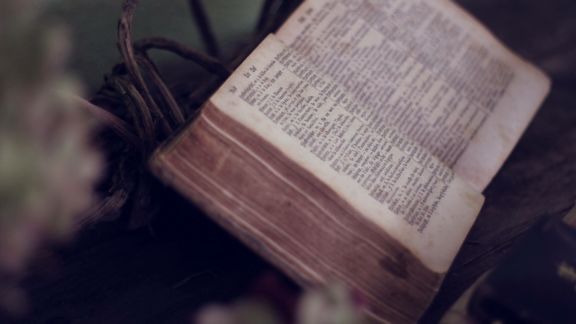 Back to the Bible
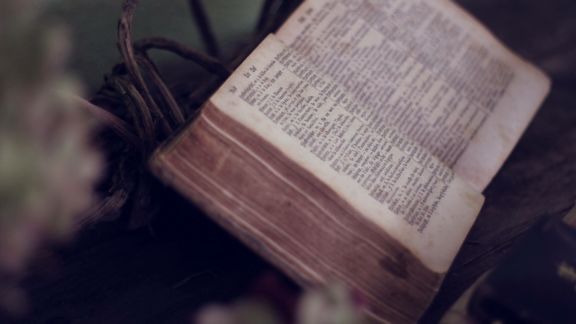 You Can Trust the Bible- Scientifically
Genesis 1:1
“In the beginning God created the heavens and the earth.”
Genesis 1:1
Time

The Power or Force
“in the beginning” 

“God created”
Genesis 1:1
Space

Matter
“the heavens”

“the earth”
“God”
He is outside of Time, Space, and Matter”
Scientific Facts
1. Blood the Liquid of Life
Leviticus 17:11-14
“For the life of the flesh is in the blood,”
Scientific Facts
2. Sanitation Practices
Scientific Facts
1846 – London, England

Cholera killed 16,000
Deuteronomy 23:12
“Also you shall have a place outside the camp, where you may go out;
Deuteronomy 23:13
“and you shall have an implement among your equipment, and when you sit down outside, you shall dig with it and turn and cover your refuse.”
Scientific Facts
3. Understanding Germs
Scientific Facts
1847 – 18% women died after childbirth.

Washed hands – 2% died
Numbers 19:11
“He who touches the dead body of anyone shall be unclean seven days.”
Numbers 19:12
“He shall purify himself with the water on the third day and on the seventh day; then he will be clean.  But if he does not purify himself on the third day and on the seventh day, he will not be clean.”
Scientific Facts
4. Quarantine
Leviticus 13:46
“He shall be unclean.  All the days he has the sore he shall be unclean.  He is unclean, and he shall dwell alone; his dwelling shall be outside the camp.”
Scientific Facts
5. Food Regulations
FDA Regulations
Leviticus 11:7
“And the swine, though it divides the hoof, having cloven hooves, yet does not chew the cud, is unclean to you.
Leviticus 11:8
“Their flesh you shall not eat, and their carcasses you shall not touch.  They are unclean to you.”
The Bible has NEVER gotten a scientific fact wrong.
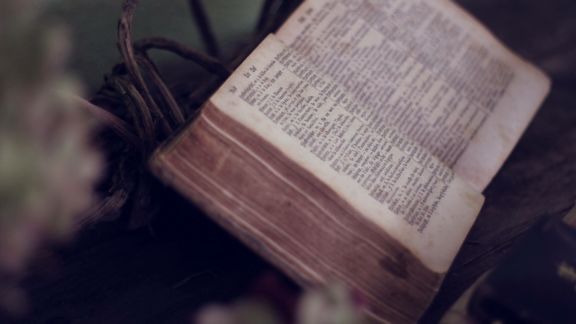 Back to the Bible